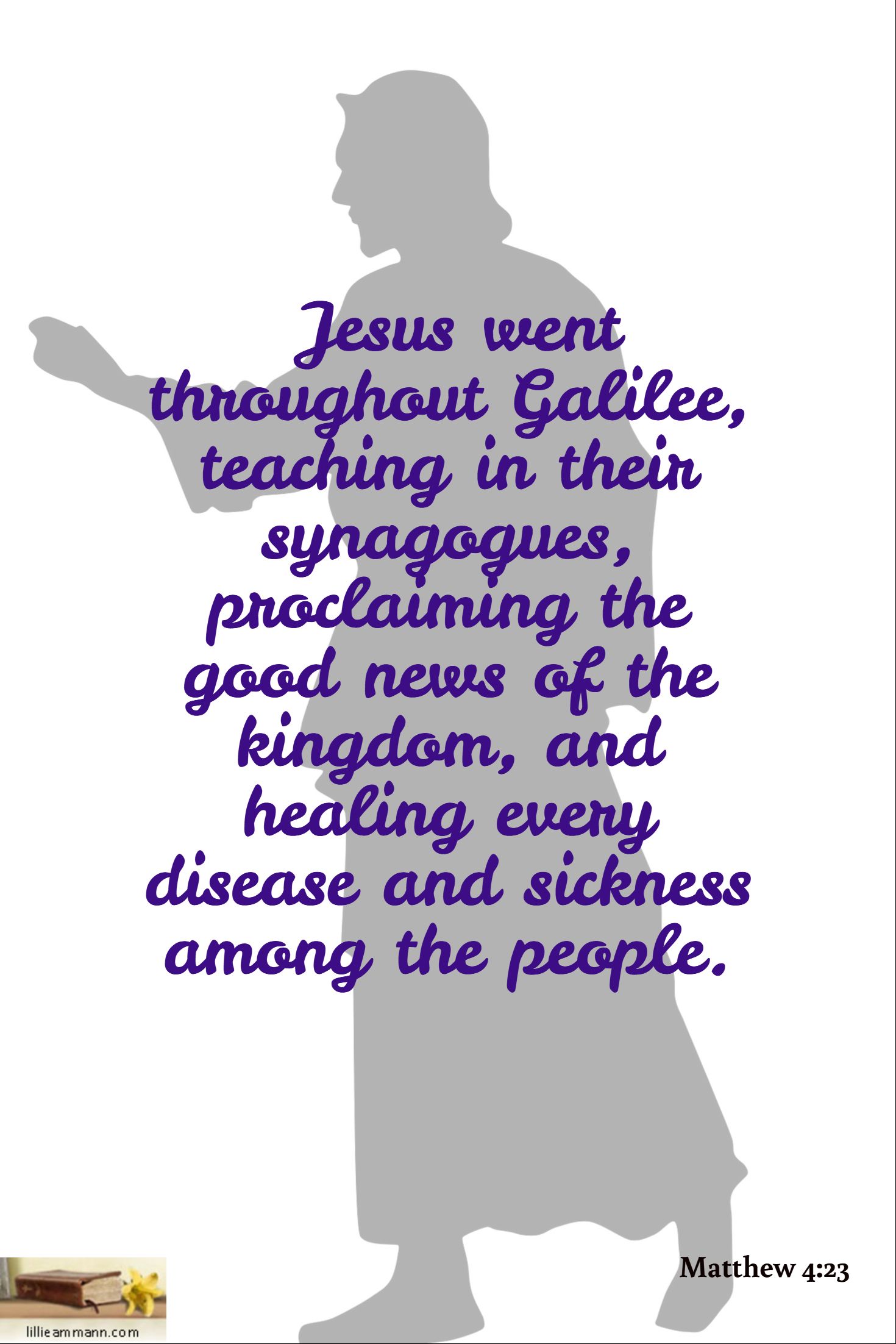 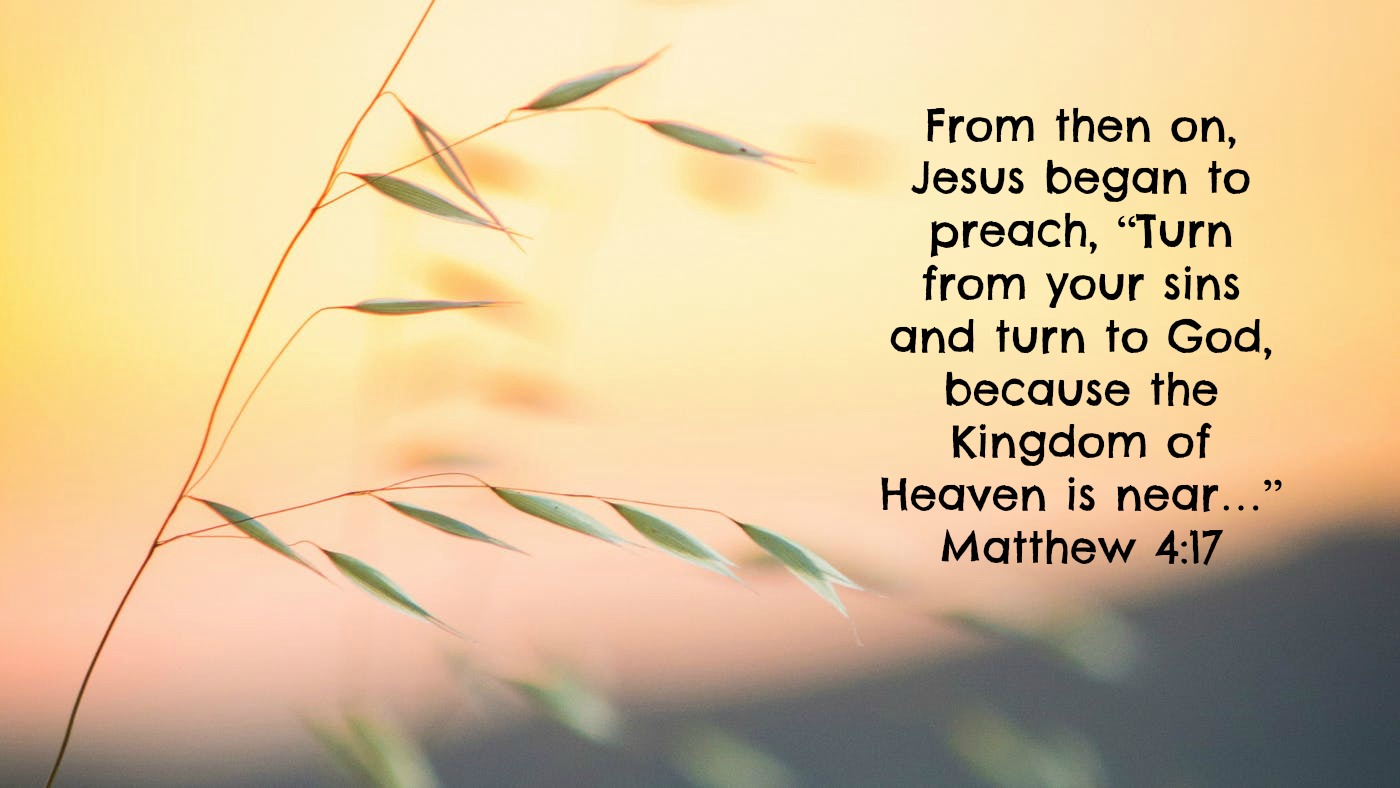 Even when He did mighty works not everyone believed
Some sought to trick Him
So, He spoke in parables…
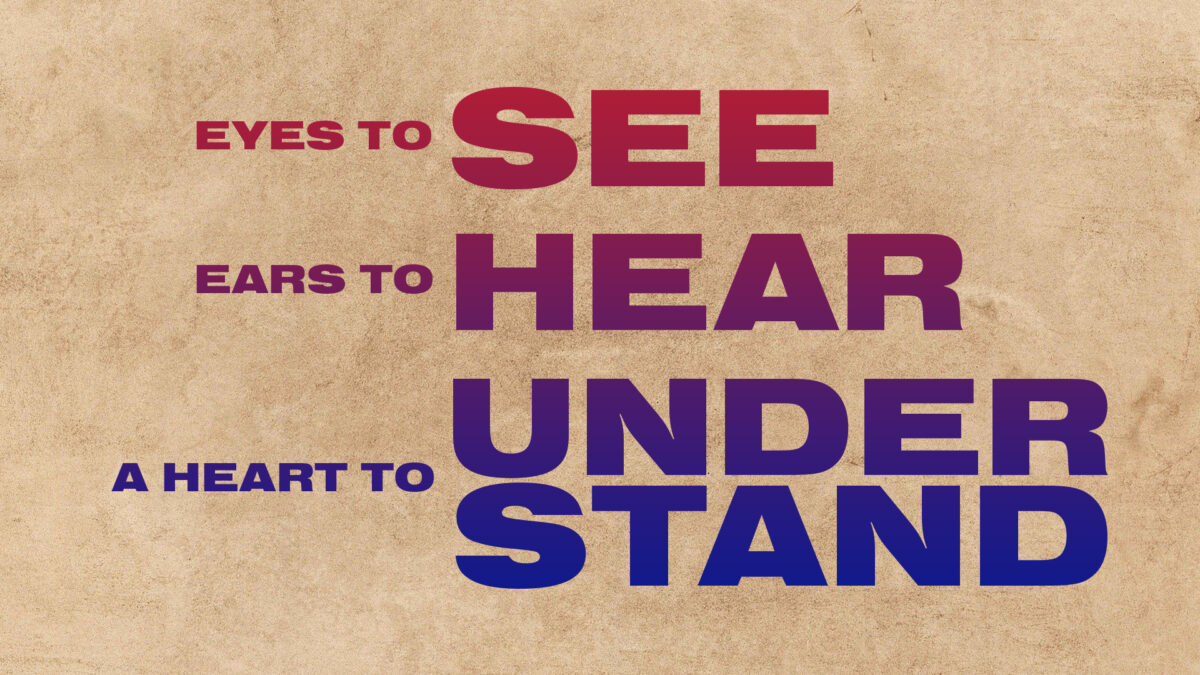 Matt. 13:14-15
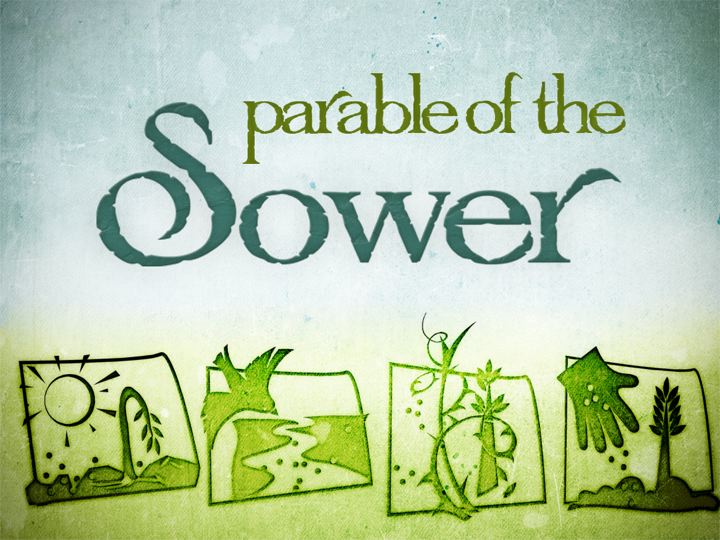 Parable of the Four Soils or Parable of Seed
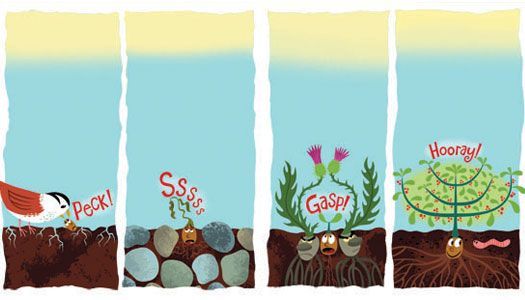 Wayside
Rocky
Weedy
Productive
Brought forth anticipated crop

Took preparation
Shallow –not deep enough

Plant died
Good start but couldn’t compete

Life chocked out
Well worn path, soil beaten down

Birds devoured
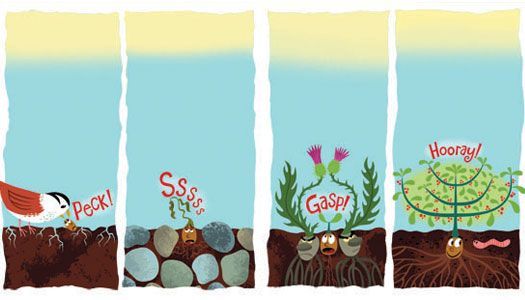 Wayside
Rocky
Weedy
Productive
Central Truth – How a person receives Word
Brought forth anticipated crop

Took preparation
Shallow –not deep enough

Plant died
Good start but couldn’t compete

Life chocked out
Well worn path, soil beaten down

Birds devoured
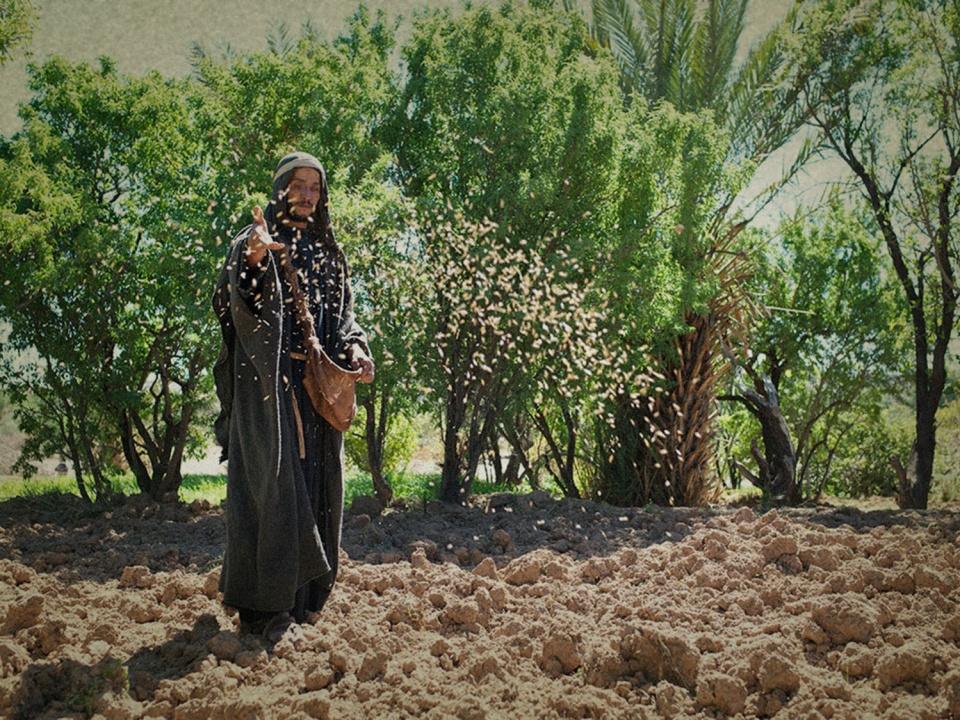 Symbolize
Sower
He who sows is Son of man 
Seed
Word of God
Soil
The hearts of men
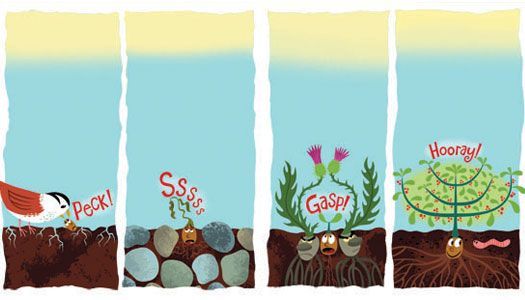 Closer Look at Wayside Ground
Heart hears but does not understand (13:9a)
Hearts that have been made hard
Wicked one came & devoured seed
Blinded by Satan
Satan contributed but their own choice
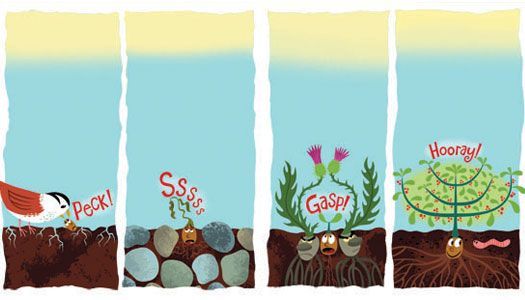 Closer Look at Rocky Ground
Hears & receives with joy
No depth or root –quickly/easily dies
Receive Word with joy but when troubles, trials, hard times come they loose their faith
Emotional reception does not guarantee the depth to survive
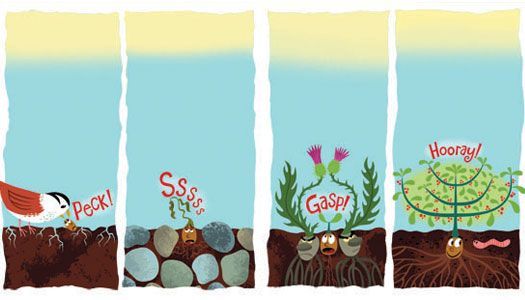 Closer Look at  Thorny Ground
Receives the Word but the cares of the world choke the seed out
Cares of world, chock out the Word
Deceitfulness of riches, chock out the Word
Pleasures of this life, chock out the Word
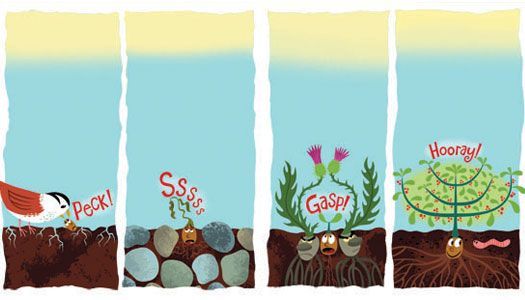 Closer Look at  Good Ground
Hears, understands the Word
Bears fruit
Noble hearts hear, obey and put Word to work
Like the Bereans they search Word
Must understand Word to bear fruit
Will bear different kinds & amounts of fruit
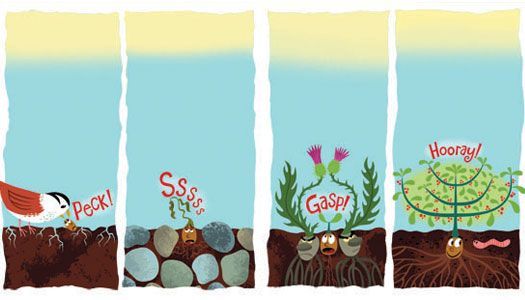 To benefit from The Word…
Good Ground
Hear the Word for what it is the Word of God 
Hear with the aim of obeying Word
Take the Word deep into your heart
Obey whatever God commands
Bear fruit
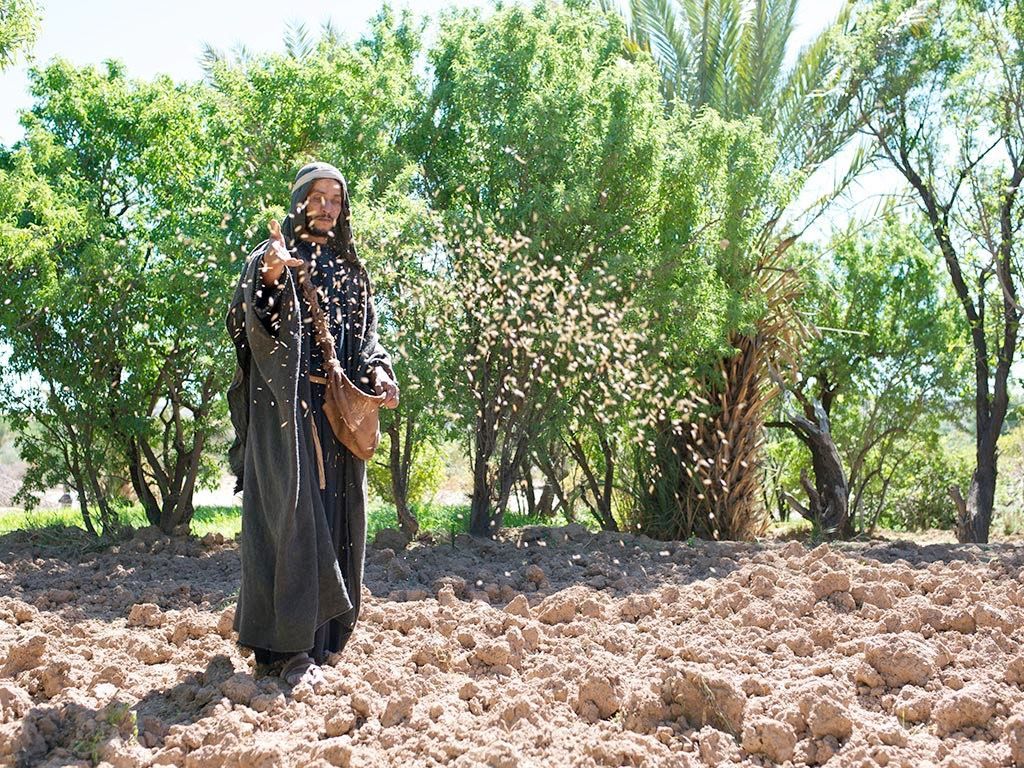 What Is Required of Those Who Sow the Seed…
Must be persistent
Must not discriminate
Prepare the ground, remove the rocks,  weed, water
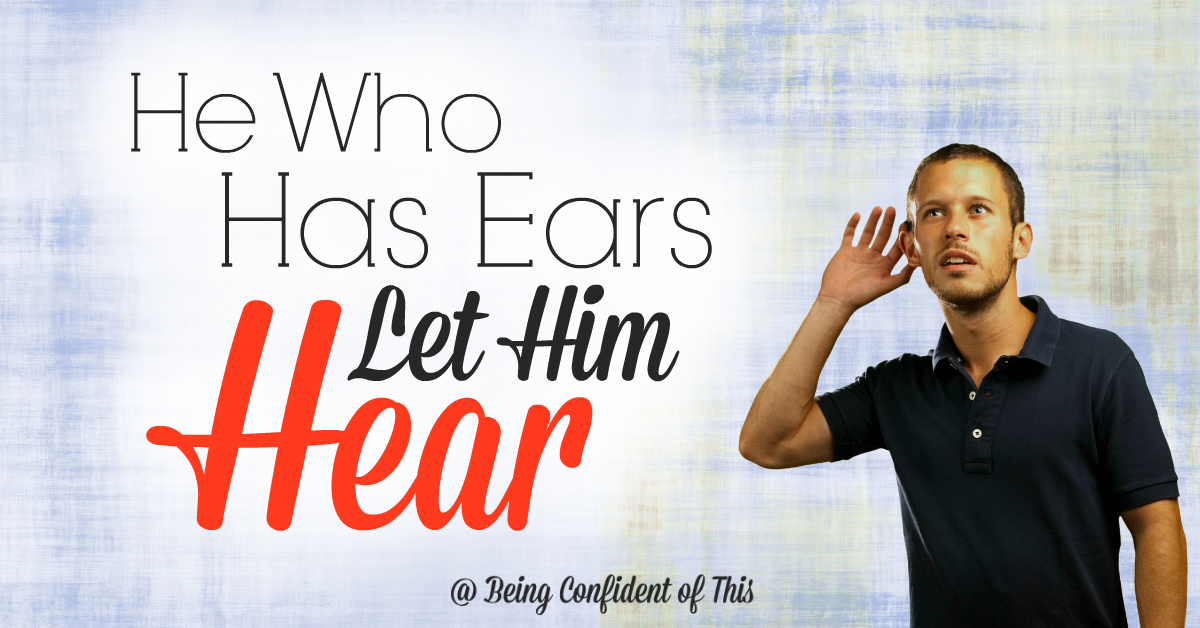 Not all who have ears really listen
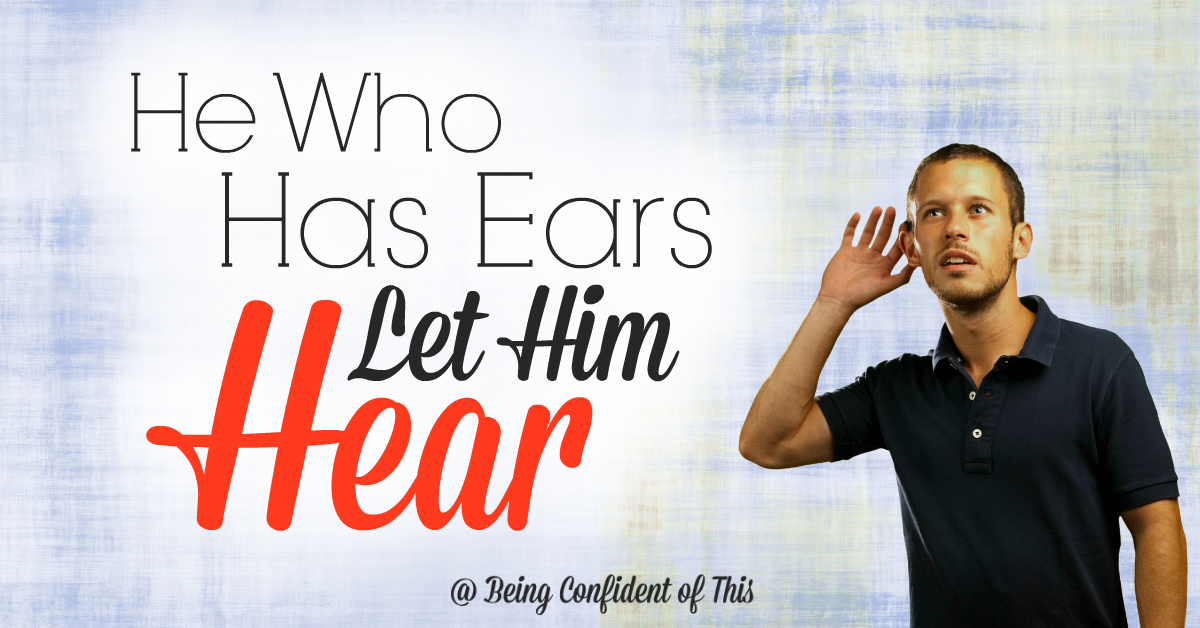 So, faith comes from hearing, and hearing through the word of Christ (Rom. 10:17).